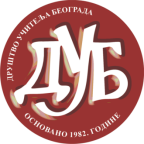 Сабирање једноцифрених  бројева  са  прелазом  преко 10  Аутори:Професор разредне наставе Тања  ВречкоОШ ,,Младост”-Нови БеоградПрофесор Срђан Марковић (родитељ)
Припрема за час
Прилози  за час
Рачунарска игрица Брдашце
Презентација
Категорија: Обавезни предметРазред: Први
Тема: Природни бројеви до 100Циљ:
Разумети и применити поступак сабирања једноцифрених бројева са преласком преко 10. 
Развијати  способност посматрања, опажања и логичког закључивања код ученика. 
Развијати тачност, прецизност,  колективни дух  и  сарадњу код  ученика. 
Стварање пријатне атмосфере за рад у одељењу.
Методе рада: Разговор, илустративна, демонстративна, писаних радова, хеуристичка, практичног рада,интерактивна, кооперативнаОблици рада: Фронтални, индивидуални, у паруНаставна средства/ресурси: Презентација, рачунар, рачунарска игрица, видео бим,наставни листићи( 1.,2. и 3.), припремљени папири са збировима бројева, песма Другарство (аудио запис) Корелација: Од играчке до рачунара, ликовна култура, музичка култура,физичко васпитање
Приказ сценарија кроз активности ученика:- Понављање наученог кроз посматрање, закључивање, дописивање ( рад на наставном листићу бр.1.).- Анализа, уочавање, закључивање на основу записа на слајдовима.- Усвајање начина сабирања једноцифрених бројева са прелазом преко 10.- Самостални рад, практична примена усвојеног градива уз помоћ рачунарске игрице Брдашце  и израде задатака записаних на наставним листићима,бр.2 и 3.-  Самопроверавање, сарадња са осталим ученицима.- Кроз игру Пронађи пара и уз музику ( песма Другарство), ученици се опуштају,а истовремено сарађују и помажу једни другима.
1. Активност ученика- опис- Ученици  сабирају  бројеве  до  10, добројавањем – рад на наставном листићу бр.1..Они самостално дописују потребан број кругова  до 10  и  попуњавају  једнакости испод  слика. Посматрају, закључују,дописују.- Проверавају тачност својих задатака путем записа на слајду,бр.1
2. Активност ученика-описАнализирају запис на слајдовима, бр.2. и 3. уочавају  и  закључују на  који  начин  сабирамо  бројеве  чији  збир  је  преко  10.
3. Активност ученика-опис- После  краћег  упутства ( кроз пројекцију слајда бр.4. ) ученици,  фронтално, решавају  1.задатак записан на наставном листићу бр.2.-  Самостално проверавају успешност решених примера помоћу повратне информације приказане на слајду бр.5.- Самостални рад ученика на 2.задатку ( наставни листић, бр.2.)- Самостално проверавају успешност решених примера помоћу повратне информације приказане на слајду бр.6.
4. Активност ученика-опис
- Неколико ученика ( у зависности од времена ) самостално задаје примере, помоћу рачунарске игрице Брдашце, а задатак осталих је да те примере, у што краћем времену, реше у свесци. Сваки пример има своје илустровано  решење ( повратна информација ).
[Speaker Notes: це]
5. Активност ученика-опис- Ученици анализирају запис на слајду,бр.7 и уочавају краћи начин рачунања збира бројева са преласком преко 10.
6. Активност ученика-опис

Подела наставних листића,бр.3. и кратко објашњење путем слајда,бр.8.


Самостални рад ученика на задацима записаним на наставном листићу бр.3. ( провера усвојености садржаја).

- Повратну информацију ( слајд,бр. 9) ученици користе за самопроверу. Посматрају , упоређују и коригују радове по потреби .
7. Активност ученика-опис 

-  Подела припремљених листића и играње  игре  Пронађи  свој  пар, уз музичку пратњу  и  певање  песме  Другарство.
Фотографије са часа
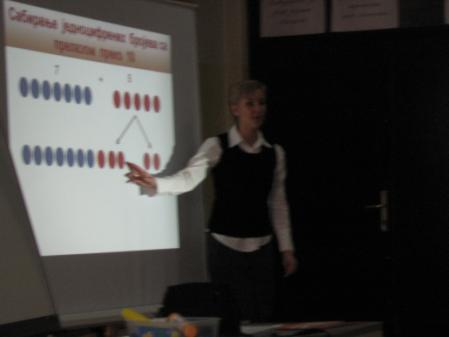 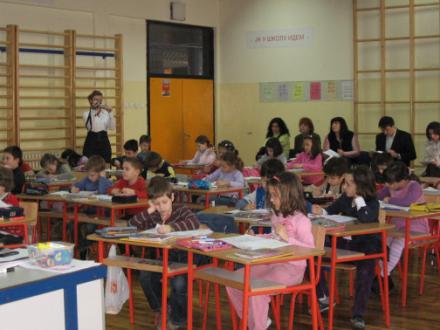 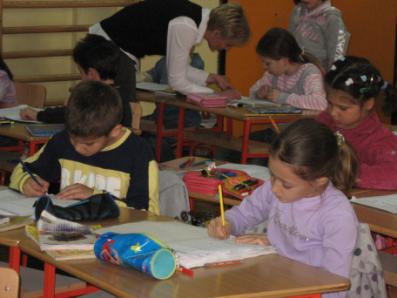 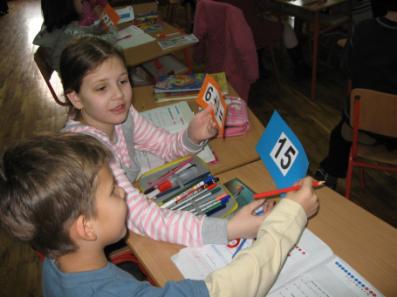 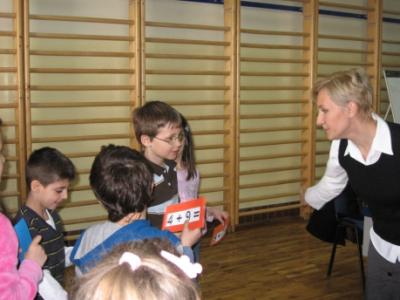 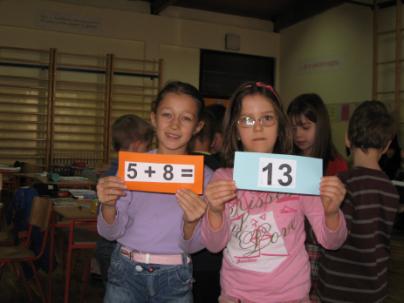